You and your child
Adults can find out about Family Learning. Complete a range of workshops to support children both at home and in work.
On this course parents can complete a range of online workshops:
Have fun and learn about:-
   
Priority parenting the importance of 
      routines.
Chatty families
Help with your child's behaviour
Time for me
It’s child’s play
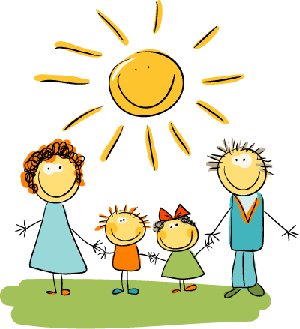 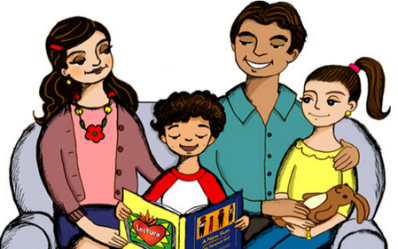 Tel: 01274 433648 or 432170
Email: familylearning@bradford.gov.uk  
Web: http://theblog.is/familylearning
SUITABLE FOR ADULTS WITH CHILDREN IN EYFS, KS1, KS2 OR KS3
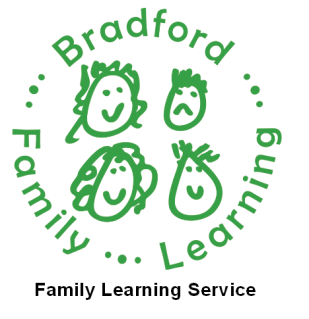 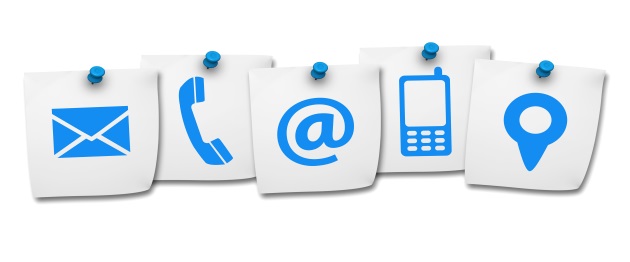 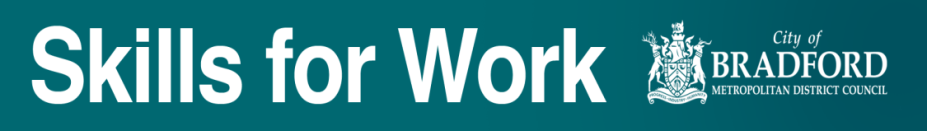